วันที่  18 มีนาคม 2564  เวลา  08.30  น. นายสมยศ  นามพุทธา  
ท้องถิ่นจังหวัดยโสธร  พร้อมด้วยผู้อำนวยการกลุ่มงานส่งเสริมฯ บุคลากรสำนักงานส่งเสริมการปกครองท้องถิ่นจังหวัดยโสธร ร่วมออกปฏิบัติงานหน่วยแพทย์อาสาสมเด็จพระศรีนครินทราบรมราชชนนี (พอ.สว.) ร่วมกับโครงการจังหวัดเคลื่อนที่  “เพิ่มรอยยิ้ม  เติมความสุข  ให้คนยโสธร”  ประจำปีงบประมาณ พ.ศ.  2564  ณ  บ้านไชยประสิทธิ์ หมู่ที่ 11 ตำบลม่วง  อำเภอ มหาชนะชัย  จังหวัดยโสธร  โดยมีผู้ว่าราชการจังหวัดยโสธร เป็นประธาน
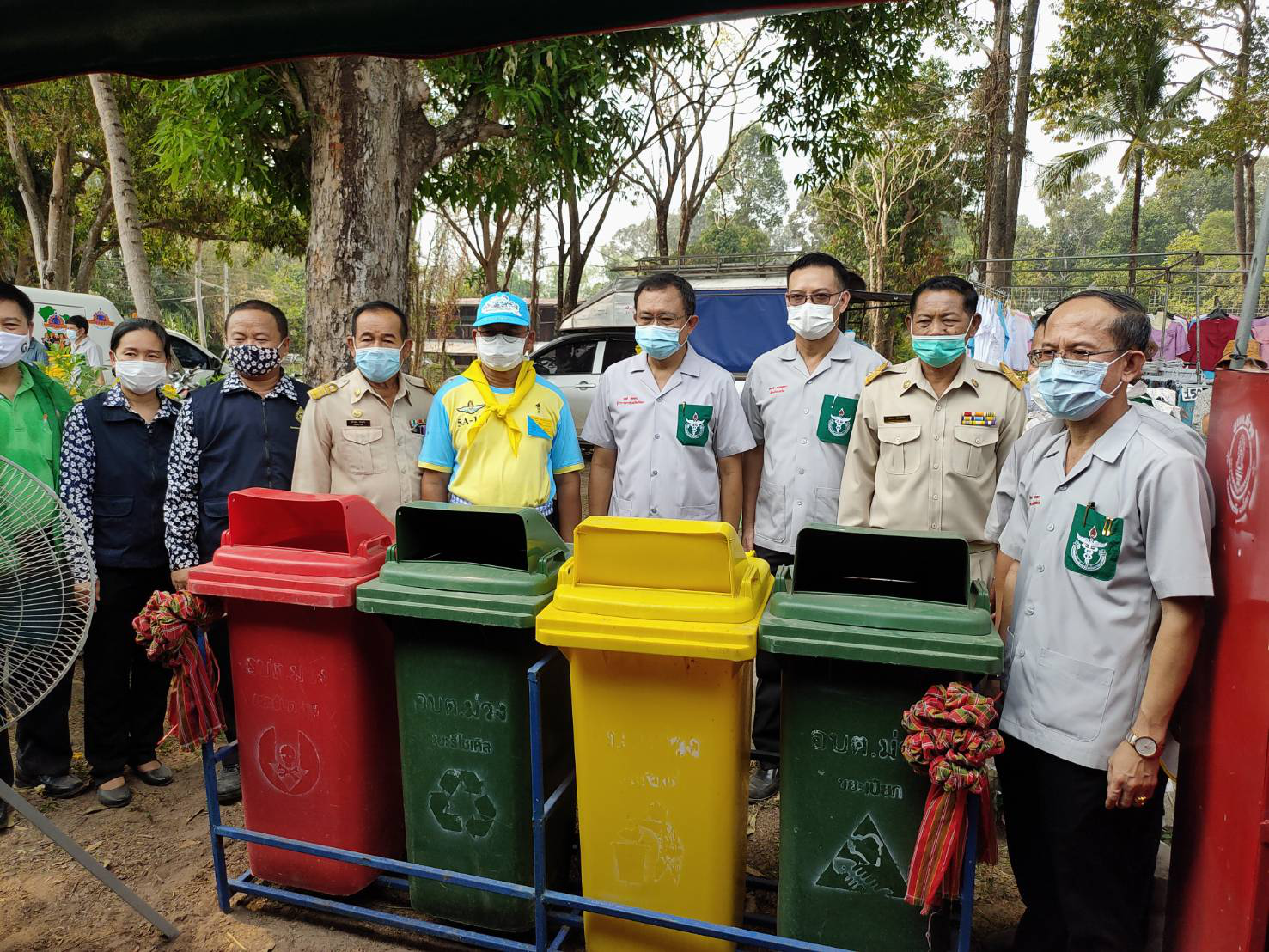 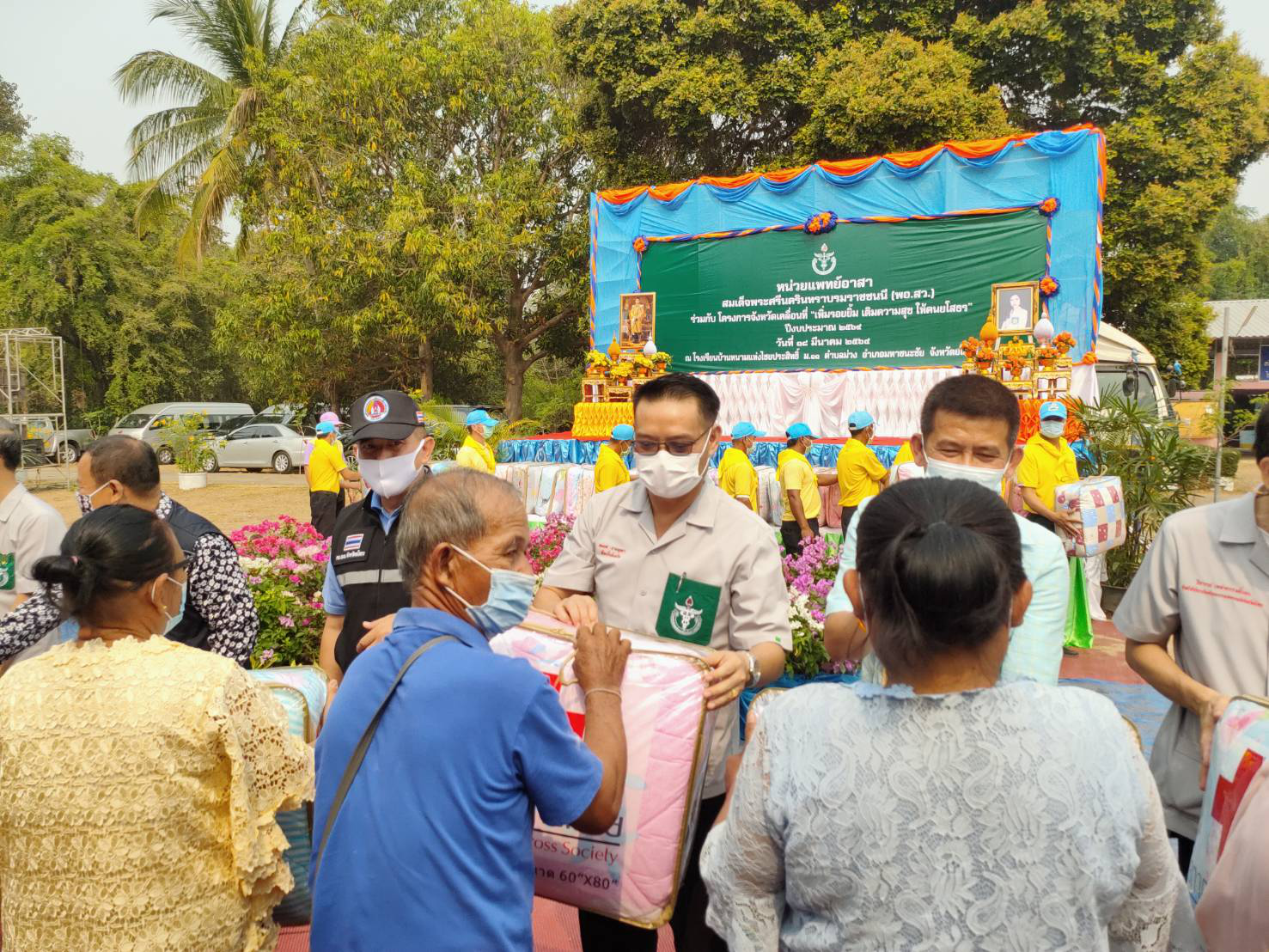 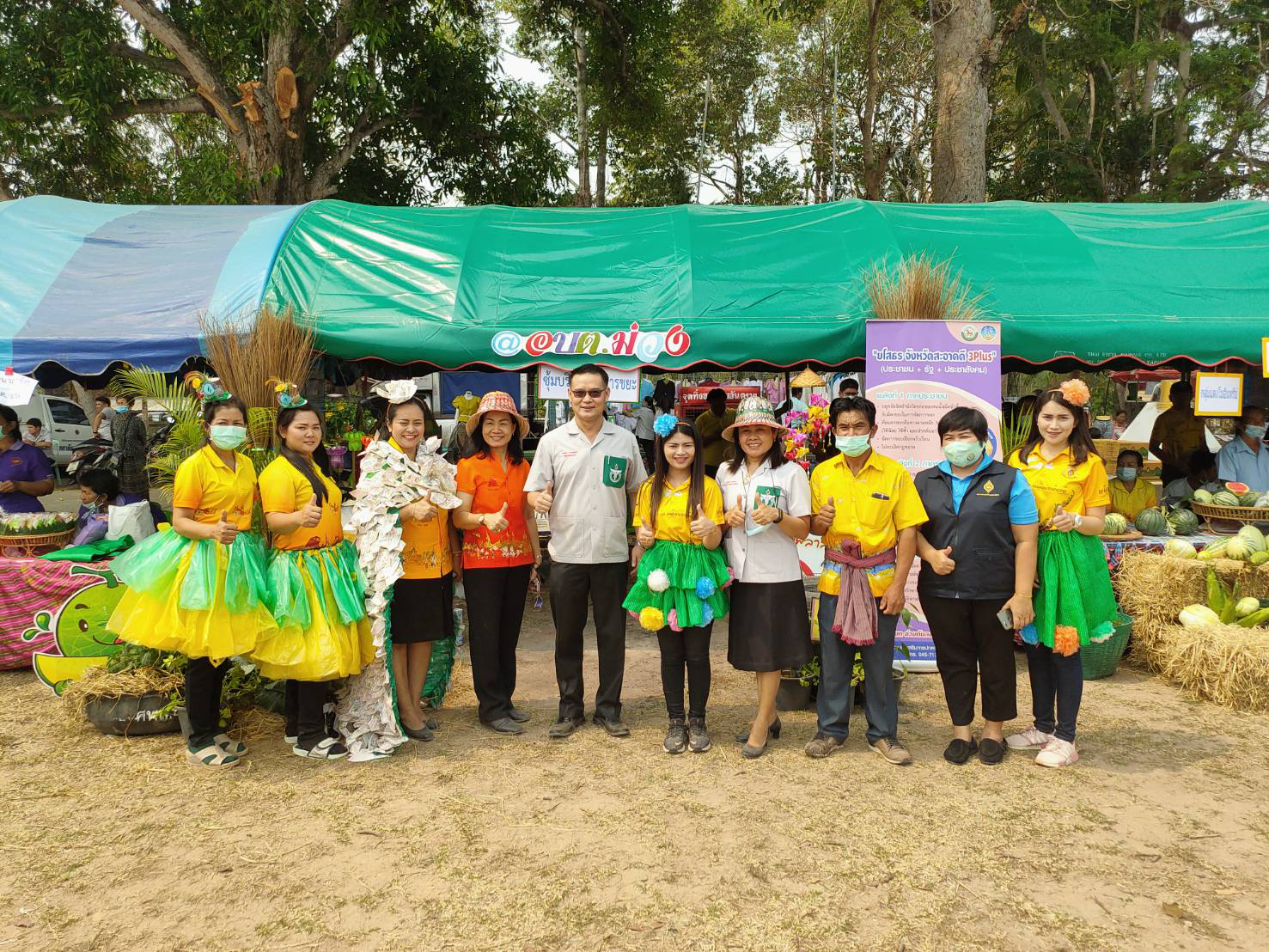 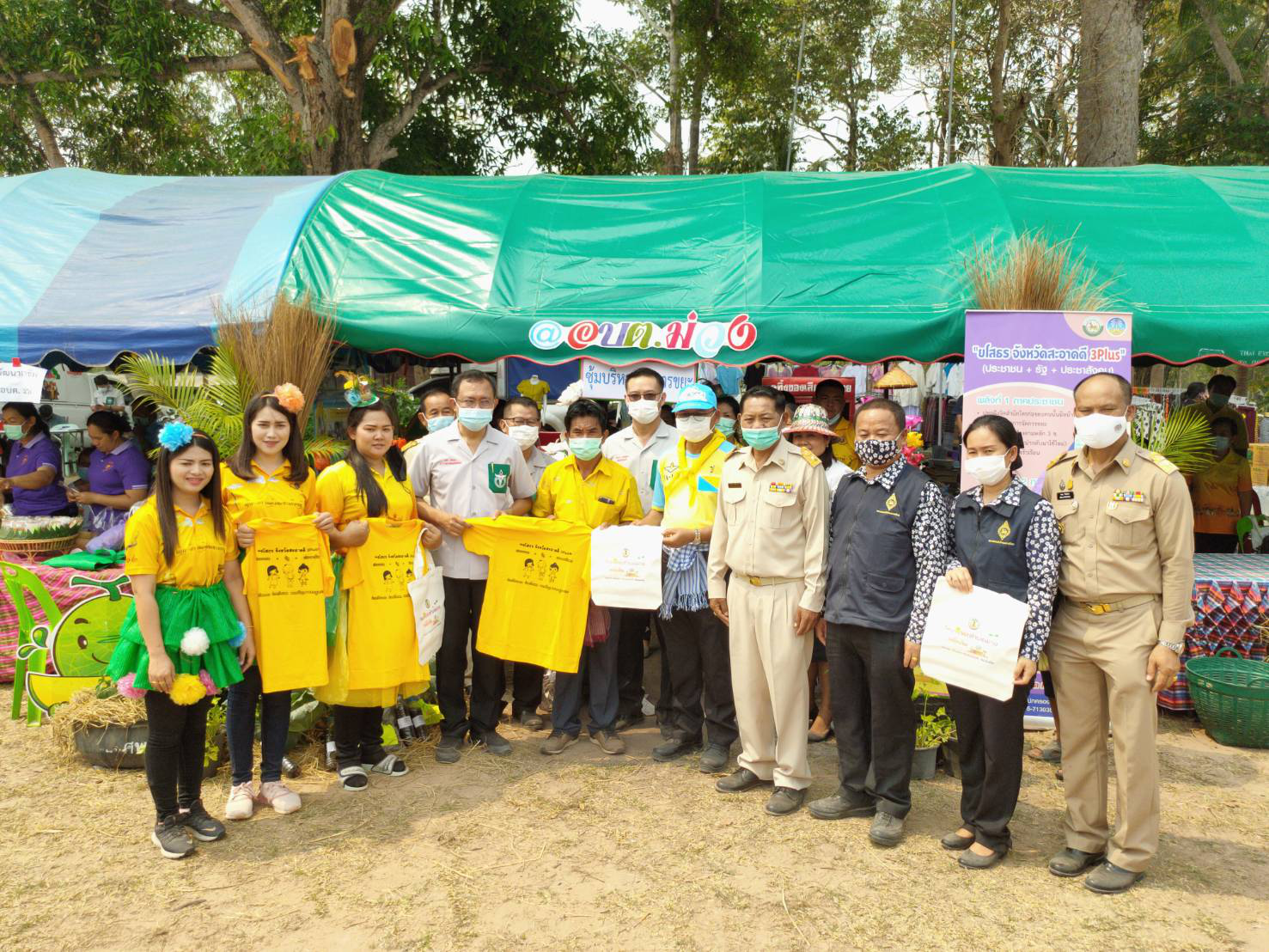